PSMA therapie: Literatuur, Ervaring en toekomst
Sui wai Ling, MD, PhD kandidaat
Afdeling Radiologie & Nucleaire Geneeskunde
Inhoud
Introductie
PSMA: werking en toepassing
177Lu-PSMA: Literatuur
177Lu-PSMA: Eigen ervaring
225Ac-PSMA: Literatuur
225Ac-PSMA: Eigen ervaring
Toekomst PSMA therapie
Conclusie
Dankwoord
Introductie
Prostaatkanker wereldwijd
Meest voorkomende type kanker in mannen
Incidentie van 1.414.259 patiënten per jaar (2020)
Mortaliteit van 375.304 patiënten per jaar (2020)
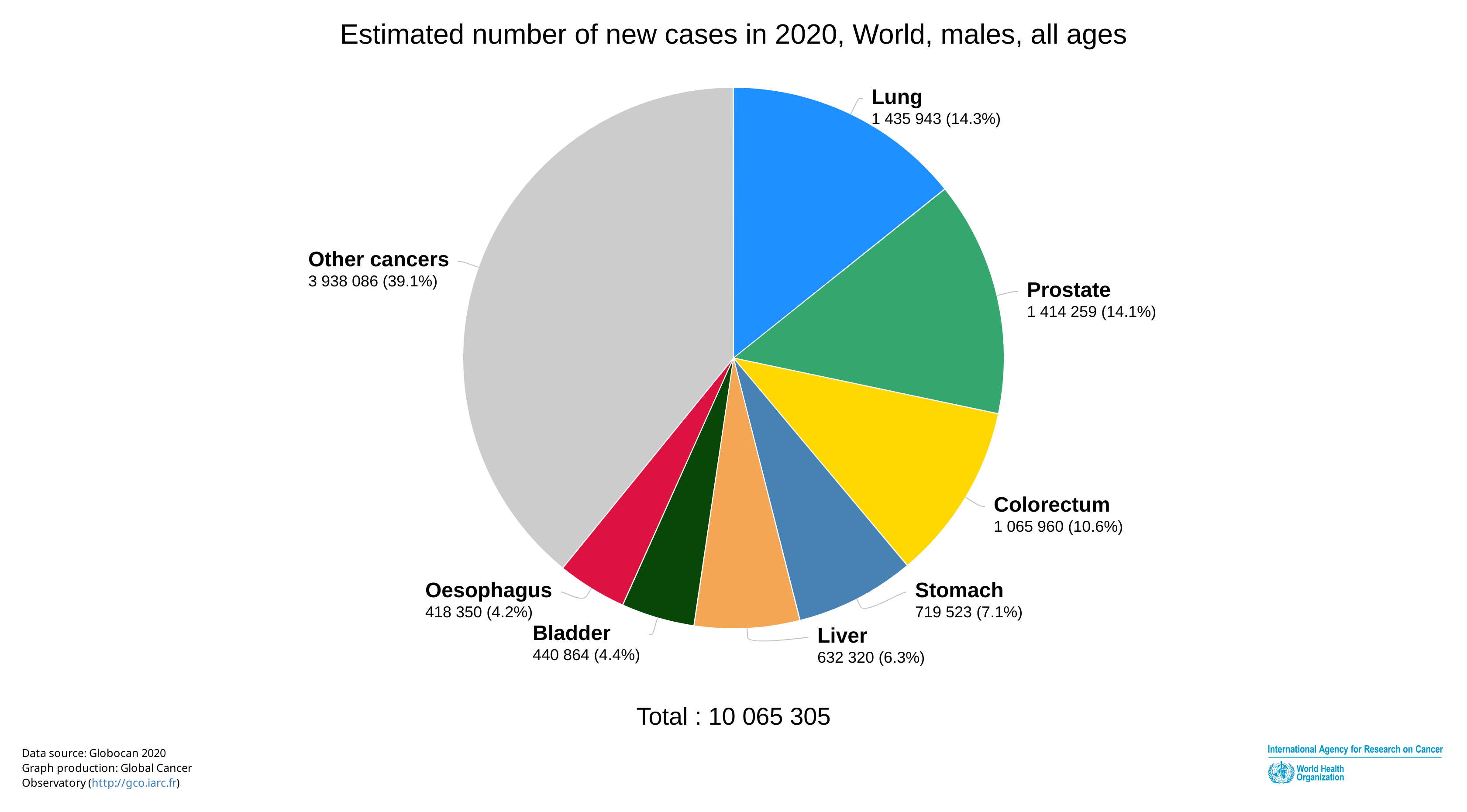 https://gco.iarc.fr/
3
PSMA: werking en toepassing
Footer
05/01/2024
4
Prostaat Specifiek Membraan Antigen
Transmembraan glycoproteine (Glutamaat Carboxypeptidase type II)
Ook expression: speekselklieren en nieren
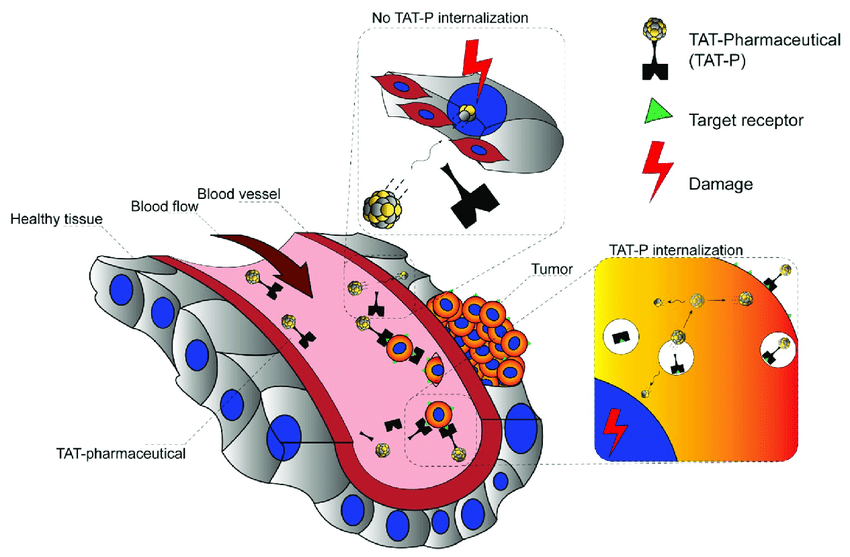 Ruigrok EAM, et al. Pharmaceutics. 2019 Oct 29;11(11):560.
ToepasSing PSMA
Imaging
Therapy
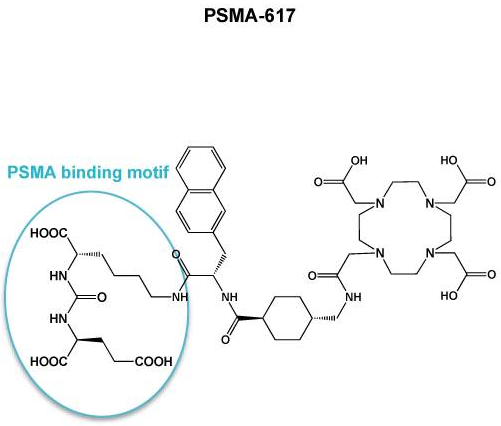 PSMA-11
PSMA-617


PSMA I&T
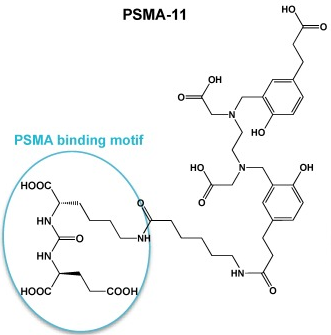 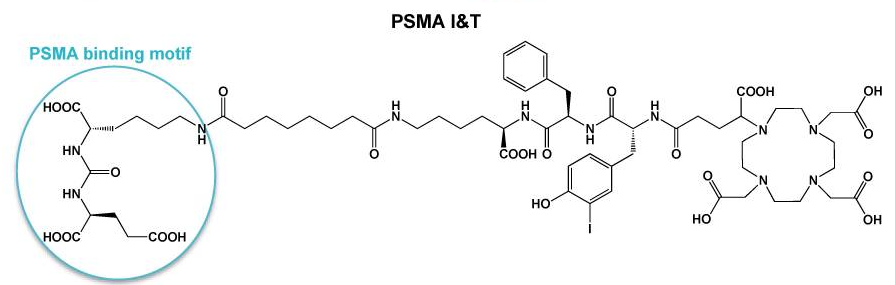 Chatalic KL, et al Theranostics. 2016 Apr 12;6(6):849-61 (all images)
6
Beta vs alfa straling
Lutetium-177

Beta-straler
Beta partikels
490 KeV
Range 0.7 – 2.1 millimeters
T1/2 van 6.7 dagen
Actinium-225

Alfa-straler
4 alfa partikels
5.8 – 8.4 MeV
Range 47 – 85 micrometers
T1/2 van 9.9 dagen
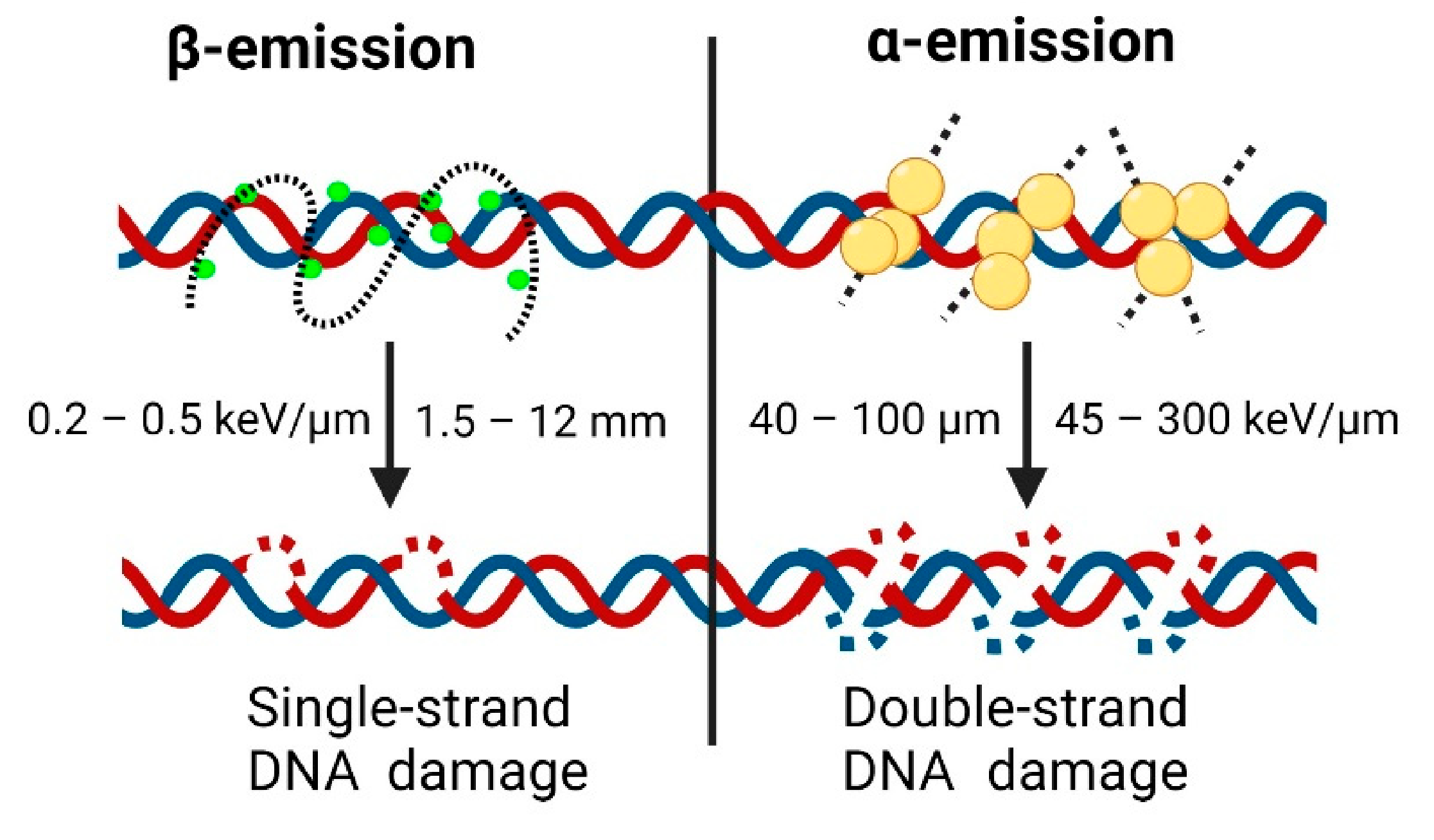 El Fakiri, M., et al. (2021). Cancers, 13(16), 3967.
177Lu-PSMA: Literatuur
Footer
05/01/2024
8
177Lu-PSMA
Literatuur
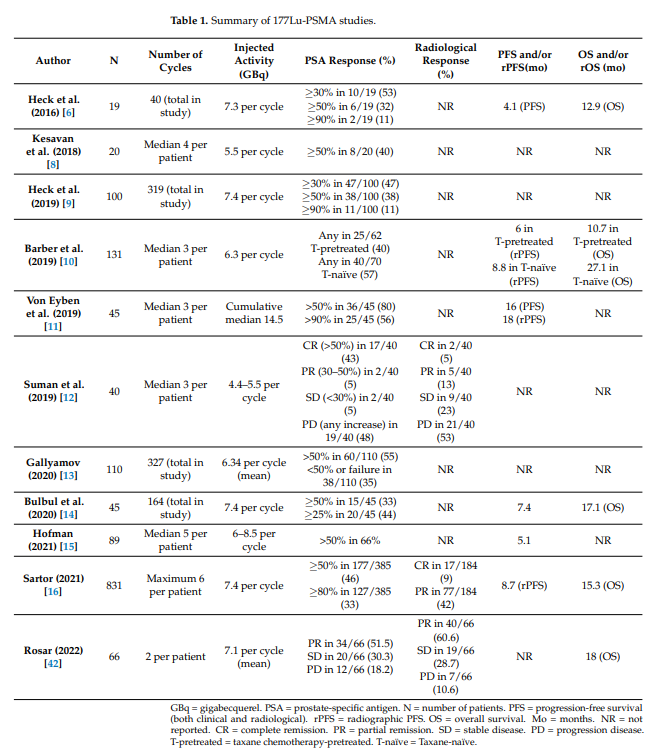 Ling, S. W., et al (2022). Pharmaceutics, 14(10), 2166.
177Lu-PSMA
Literatuur
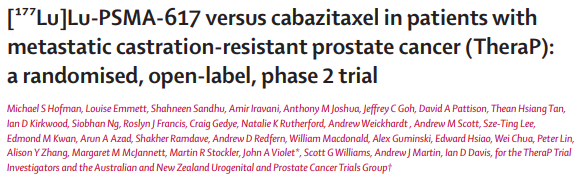 177Lu-PSMA
Literatuur
VISION
TheraP
Sartor, O., et al (2021). The New England journal of medicine, 385(12), 1091–1103 (left image). Hofman, M. S., et al (2021 Lancet (London, England), 397(10276), 797–804 (right image)
177Lu-PSMA
Literatuur
VISION
TheraP
Sartor, O., et al (2021). The New England journal of medicine, 385(12), 1091–1103 (left image). Hofman, M. S., et al (2021 Lancet (London, England), 397(10276), 797–804 (right image)
177Lu-PSMA
Literatuur
VISION
TheraP
Sartor, O., et al (2021). The New England journal of medicine, 385(12), 1091–1103 (left image). Hofman, M. S., et al (2021 Lancet (London, England), 397(10276), 797–804 (right image)
177Lu-PSMA
Literatuur
VISION
TheraP
Sartor, O., et al (2021). The New England journal of medicine, 385(12), 1091–1103 (left image). Hofman, M. S., et al (2021 Lancet (London, England), 397(10276), 797–804 (right image)
Goedkeuring
FDA goedkeuring sinds 23 maart 2022 voor 177Lu-PSMA-617 in USA

cieBOM goedkeuring sinds juni 2023 voor 177Lu-PSMA-617
In afwachting voor de vergoeding zijn we gestart met 177Lu-PSMA I&T
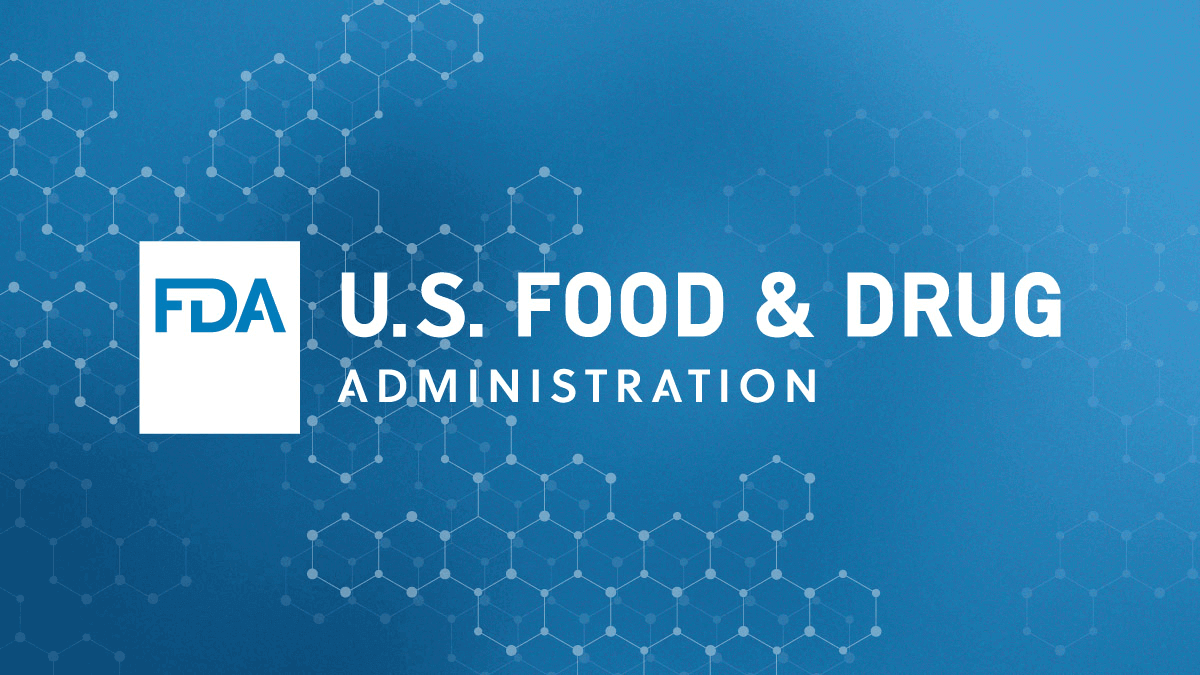 177Lu-PSMA: Eigen ervaring
Footer
05/01/2024
16
177Lu-PSMA
Ervaring in het Erasmus MC
Sinds februari 2022 gestart met 177Lu-PSMA I&T 
Setting: gemetastaseerd castratie-resistent prostaatcarcinoom

Huidige stand van zaken:
48 patiënten 
106 cycli 177Lu-PSMA I&T (max 4 cycli per patiënt)
225Ac-PSMA: Literatuur
Footer
05/01/2024
18
225Ac-PSMA
Literatuur
Goede resultaten in kleine groepen patiënten

Nieuwe optie:
Betere prognose
Verbeteren van kwaliteit van leven

Geen fase 1 dosisescalatie studie
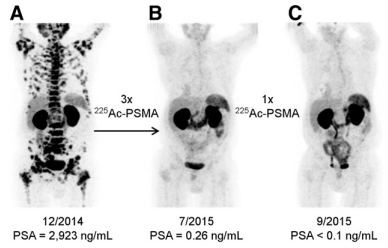 Kratochwil C et al. J Nucl Med. 2016 Dec;57(12):1941-1944.
225Ac-PSMA
Literatuur
Ling, S. W., et al (2022). Pharmaceutics, 14(10), 2166.
Footer
05/01/2024
21
225Ac-PSMA
Ervaring in het Erasmus MC
Sinds april 2022 gestart met 225Ac-PSMA I&T (Fase 1 studie)
3+3 design met maximaal 4 cohorten
1 DLT = expanderen cohort
2 DLTs = stop dosisescalatie
Maximaal 30 patiënten 

Setting: gemetastaseerd castratie-resistent prostaatcarcinoom

Huidige stand van zaken:
9 patiënten (dosisescalatie cohorten) 
17 cycli 225Ac-PSMA I&T (max 2 cycli per patiënt)
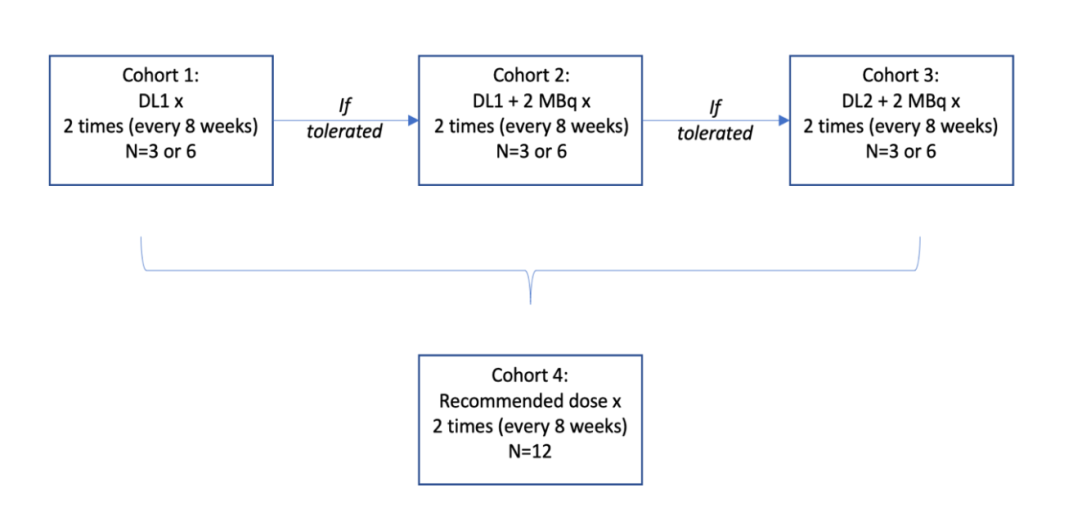 225Ac-PSMA
Studie design
Adapted from 123RF by captainvector
Toekomst PSMA therapie
Footer
05/01/2024
24
PSMA therapie
Toekomst
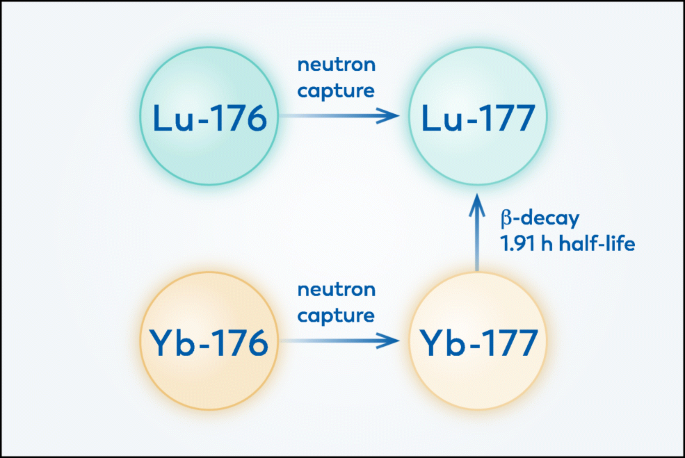 Vraag naar lutetium-177 stijgt
177Lu-DOTATATE voor NETs
177Lu-PSMA voor prostaatcarcinoom (sinds goedkeuring FDA)

Productie van lutetium-177
Twee manieren
Allebei via neutronen irradiatie

Toekomst
Productie verhogen door meer high flux neutronen reactors
Alternatief voor lutetium-177 > terbium-161
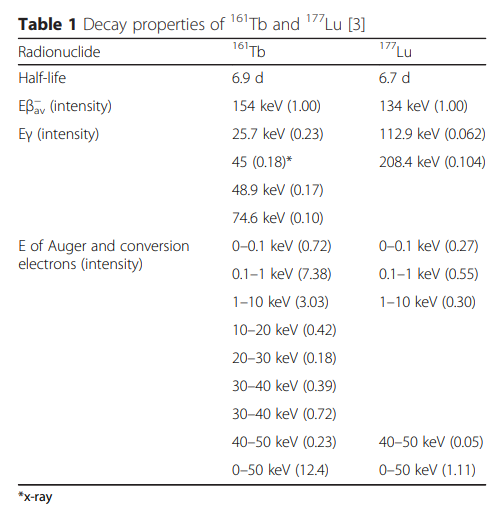 Vogel, W. V., et al (2021). European journal of nuclear medicine and molecular imaging, 48(8), 2329–2335 (upper image). Haller, S., et al. (2016). EJNMMI research, 6(1), 13 (lower image).
PSMA therapie
Toekomst
Actinium-225 schaars
Productie wereldwijd door 3 centra:
Institute for Transuranium Elements (Karlsruhe, Duitsland)
Oak Ridge National Laboratory (Oak Ridge, USA)
Institute of Physics and Power Engeneering (Obninsk, Rusland)

Productie van actinium-225
Thorium-229 “koe” > elke 2 maanden

Toekomst
Alternatieve productie routesa
Thorium-232 proton irradiatie > co-productie actinium-227 (half-life 21.7 jaar)
Radium-226 proton irradiatie > co-productie radon-222 gasvorming (half-life 3.82 dag)
Alternatieve radionuclidesa
“Hopeful eight” > astatine-211, bismuth-213, terbium-149, thorium-227, lead-212
aEychenne R, et al. Pharmaceutics. 2021 Jun 18;13(6):906
Conclusie
PSMA therapie is veelbelovend

177Lu-PSMA wereldwijd klinische toepassing 
Patiënten kunnen verwezen worden naar het Erasmus MC

225Ac-PSMA in studieverband 
in 2024 gaat de studie weer open in het Erasmus MC

Vraag groter dan aanbod
Nieuwe productiemethoden en alternatieve radionucliden voor 177Lu-PSMA en 225Ac-PSMA in ontwikkeling
Dankwoord
Alle Patiënten die deelgenomen hebben!
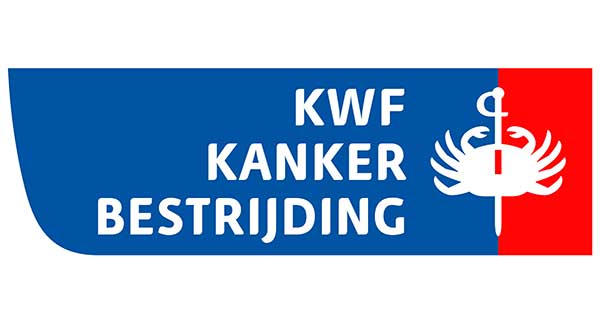 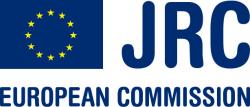 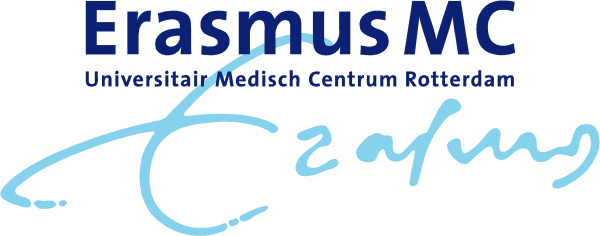 Prof. dr. Alfred Morgenstern
Dr. Frank Bruchertseifer
Prof. dr. Erik Verburg
Prof. Dr. Ronald de Wit
Dr. Tessa Brabander
Dr. Astrid van der Veldt
Dr. Debbie Robbrecht
Footer
05/01/2024
28
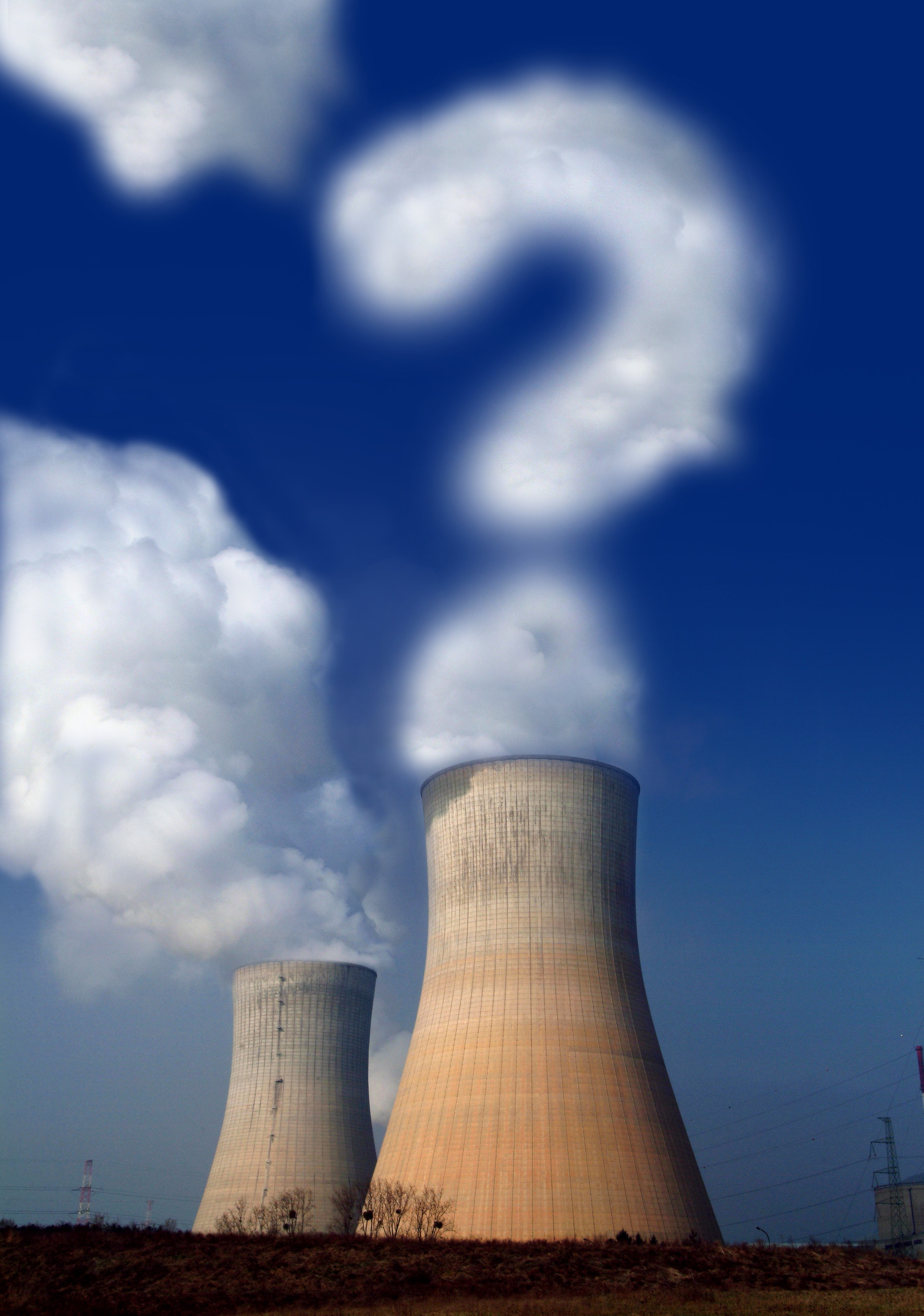